Презентація досвіду роботи вчителя історії та правознавства Козівської гімназії ім.В.Герети
Куціля Федора Зіновійовича
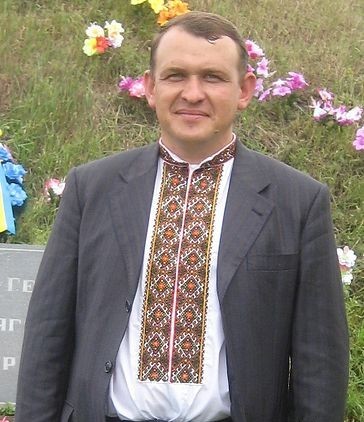 Народився 18 жовтня 1973  року,1995 року закінчив Прикарпатський Університет імені В.Стефаника,у Козівській гімназії працюю з 1998 р.
Результат  попередньої атестації - встановлено  кваліфікаційну категорію « спеціаліст вищої категорії»
Проведення методоб’єднань
Участь у ІІ етапі Всеукраїнських олімпіад
Діаграма участі у ІІ етапі олімпіад
Участь у ІІІ та ІV етапах олімпіад
Нагороди за працю
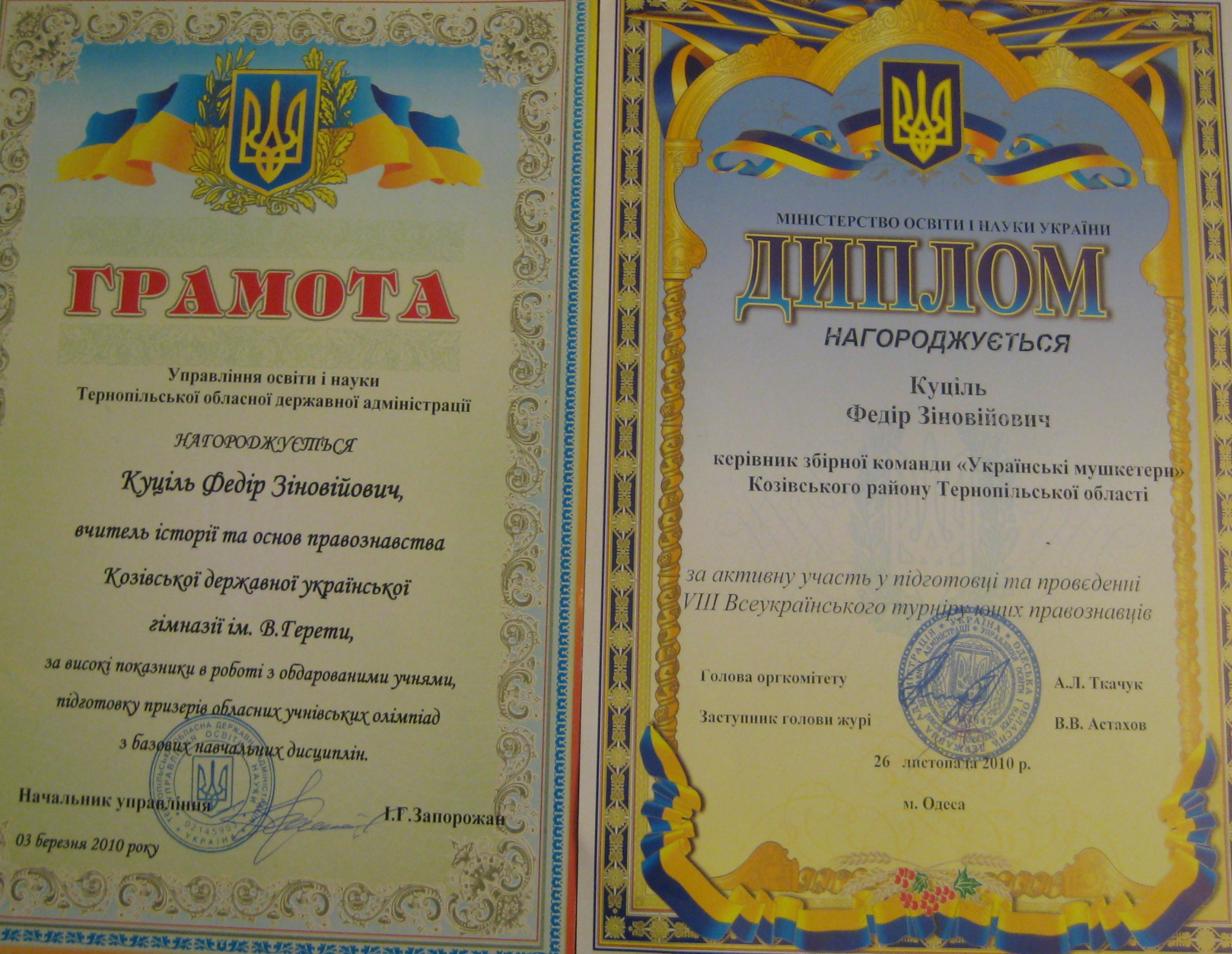 Турнір правознавців у Рівному
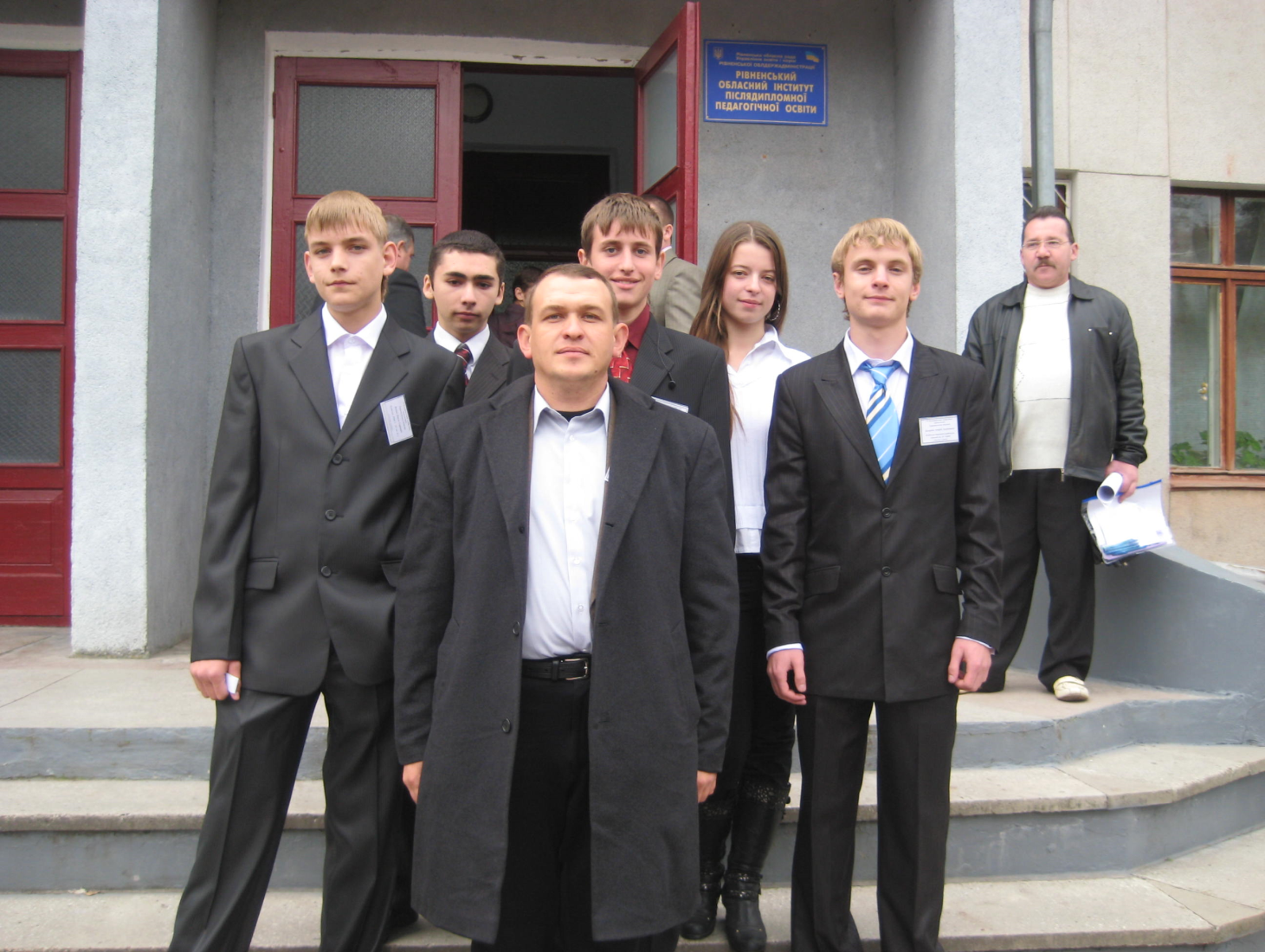 Юні правознавці на турнірі в Херсоні
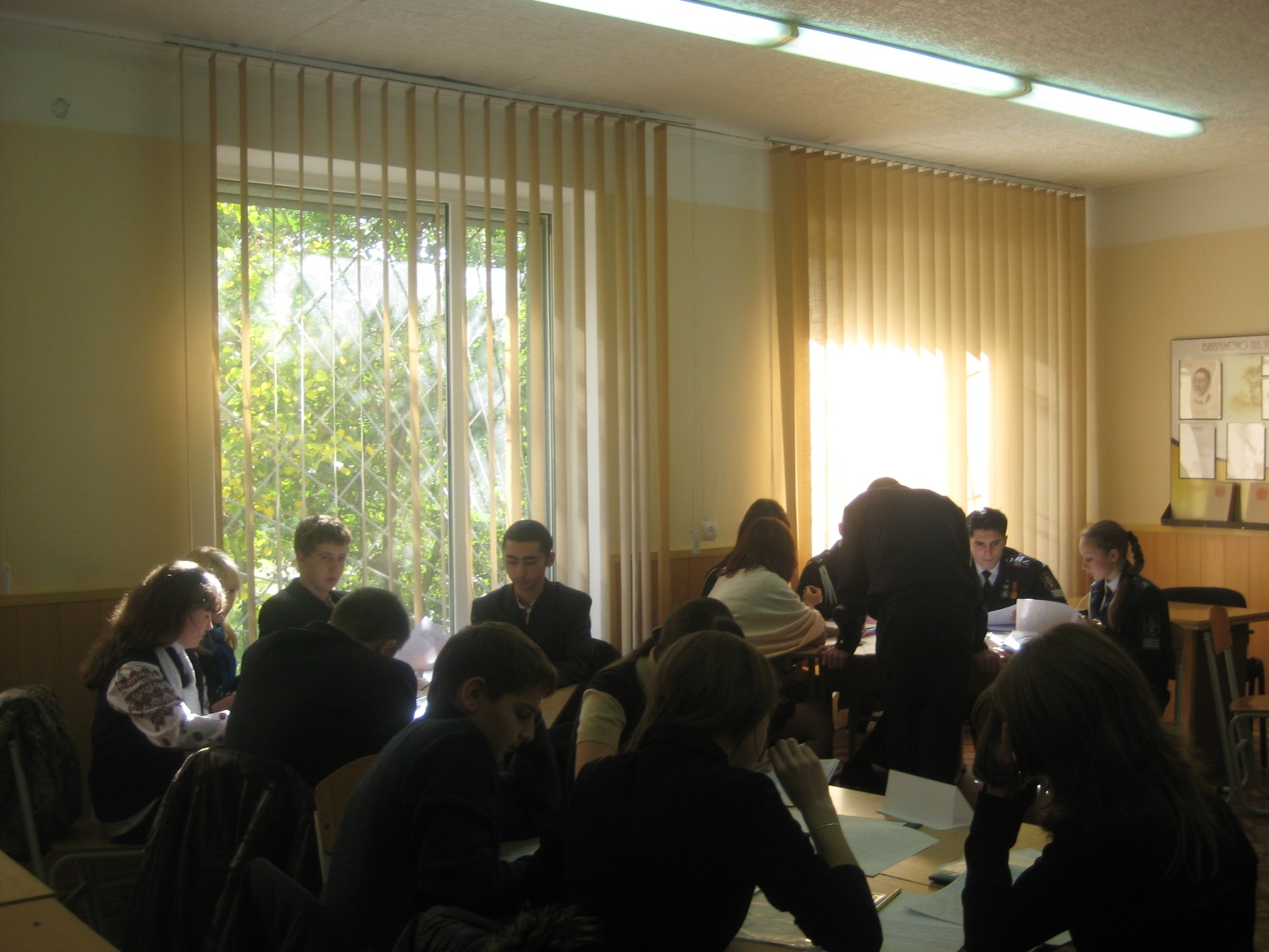 На турнірі в Одесі
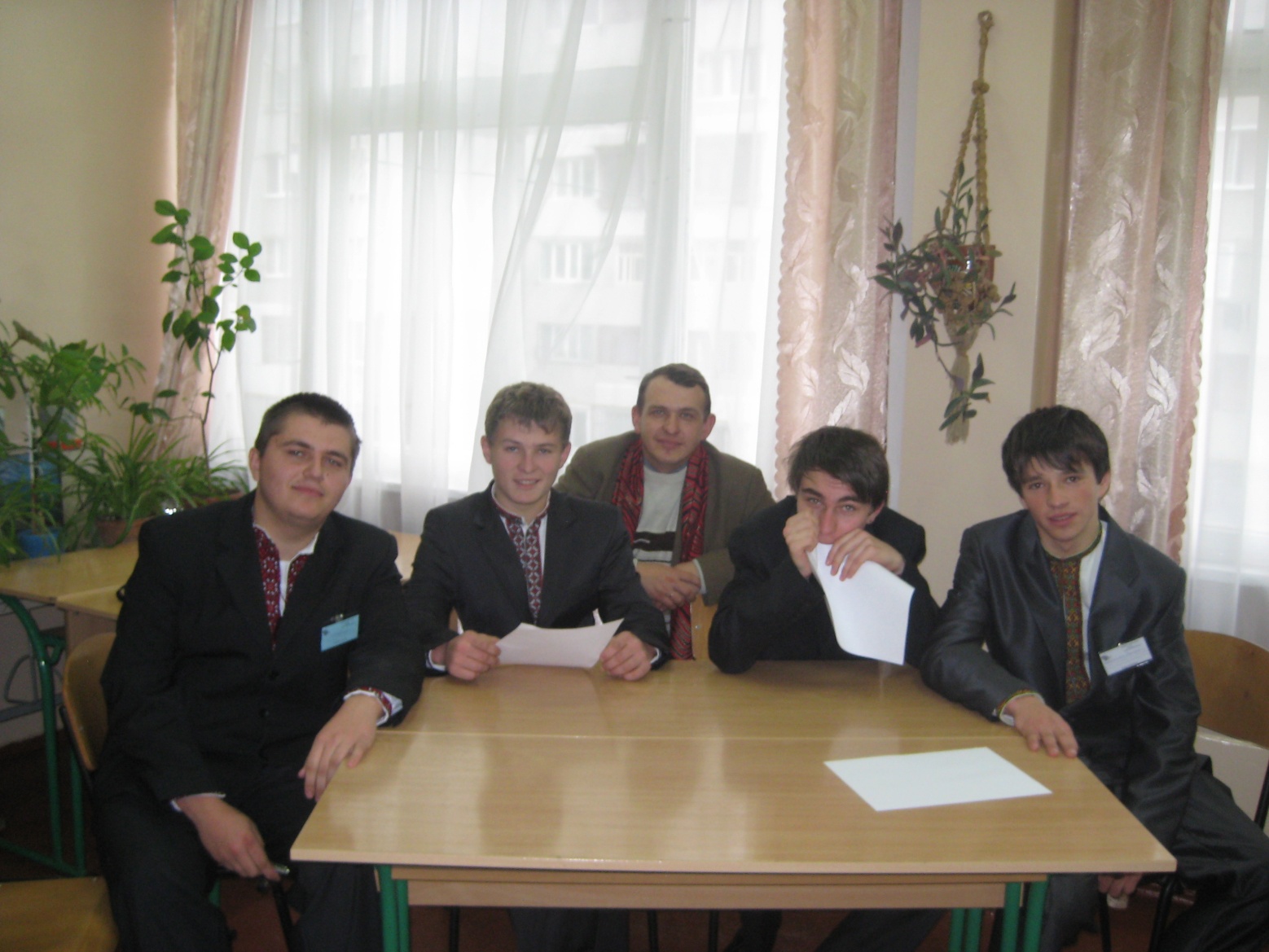 ІV етап Всеукраїнської олімпіади –Хортицька Січ
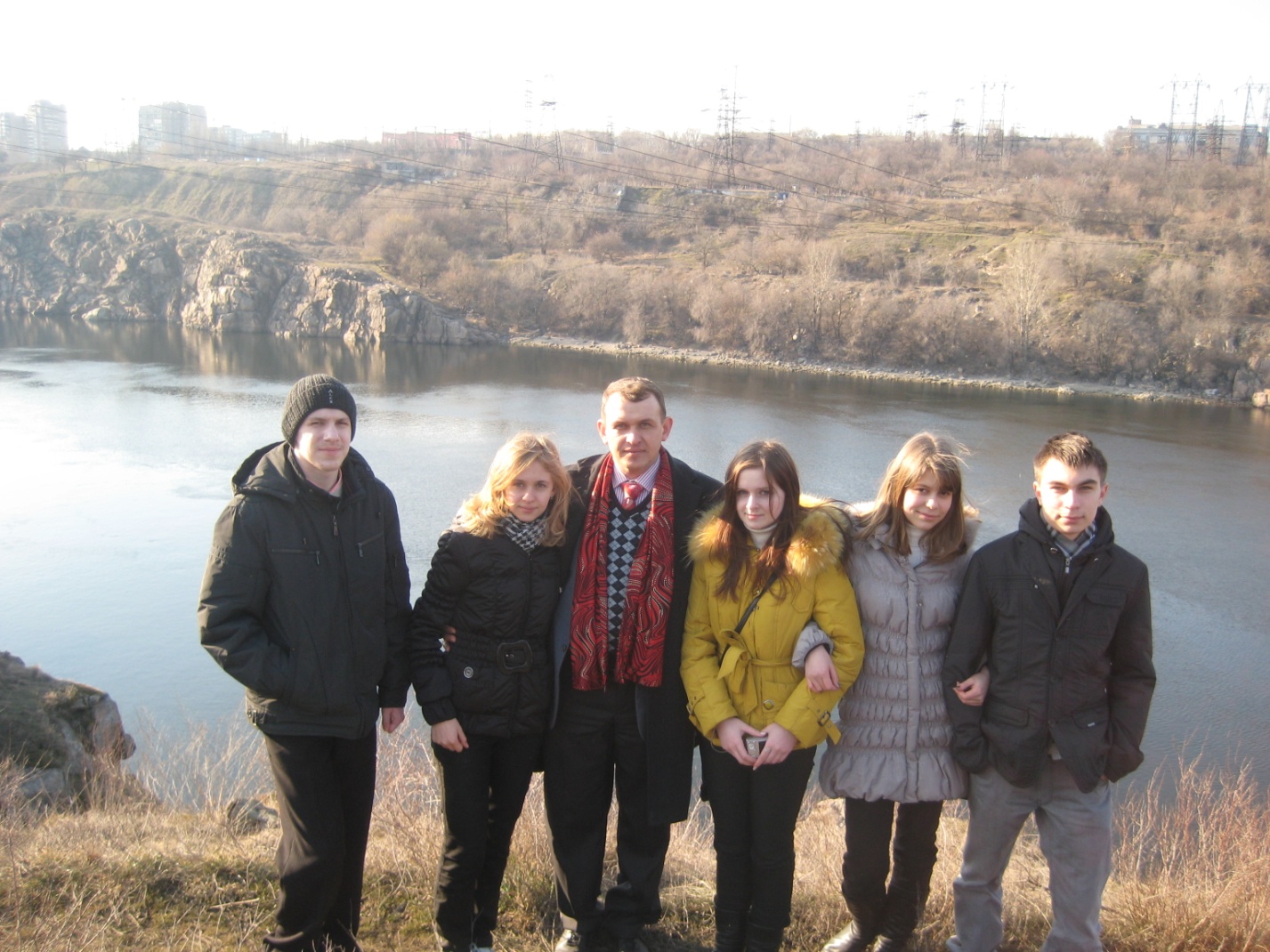